Healthcare Marketingتسويق الرعاية الصحية
Dr. Israa Al-Rawashdeh MD, MPH, PhD
Faculty of Medicine
Mutah University
2022
Background
[Speaker Notes: In healthcare, the term consumer refers to any person with the potential to consume a good or service. Everyone is likely to use healthcare goods or services and, thus, be involved in the healthcare system at some time or another. (sick and non-patients nowadays)]
Definitions: تعريفات:
Marketing: a management process that involves the assessment of customer wants and needs, and the performance of all activities associated with the development, pricing, provision, and promotion of product solutions that satisfy those wants and needs.
التسويق: عملية إدارية تتضمن تقييم رغبات العملاء واحتياجاتهم ، وأداء جميع الأنشطة المرتبطة بالتطوير والتسعير والتوفير والترويج لحلول المنتجات التي ترضي تلك الرغبات والاحتياجات.
Healthcare marketing: involves any activities that relate to the development, packaging, pricing and distribution of healthcare products and to any mechanisms used for promoting these products.
تسويق الرعاية الصحية: يشمل أي أنشطة تتعلق بتطوير منتجات الرعاية الصحية وتعبئتها وتسعيرها وتوزيعها وأي آليات مستخدمة للترويج لهذه المنتجات.
Wants and Needs الرغبات والحاجات
First, assessing the wants and needs of consumers. أولاً ، تقييم رغبات واحتياجات المستهلكين. 
NEED: is something that a person requires for well-being and possibly survival.
الحاجة: هي شيء يحتاجه الشخص من أجل الرفاهية وربما البقاء على قيد الحياة.
WANT: is something that a person simply desires. الرغبة : هو الشيء الذي يرغب فيه الشخص ببساطة.
For example: coronary artery bypass surgery ( need), elective cosmetic surgery (want). 
على سبيل المثال: جراحة مجازة الشريان التاجي (الحاجة) ، جراحة التجميل الاختيارية (رغبة).
Products منتجات
The term product refers to any offer provided by an entity for purchase and consumption. يشير مصطلح المنتج إلى أي عرض يقدمه كيان للشراء والاستهلاك.
The Nature of Healthcare Products طبيعة منتجات الرعاية الصحية
1. Ideas: 1. الأفكار: 
Concepts that deliver a perception to the consumer. المفاهيم التي توصل تصورًا للمستهلك.
Example: The organization’s image, quality care, professionalism, value. Etc. مثال: صورة المنظمة ، جودة الرعاية ، الاحتراف ، القيمة. إلخ. 
Aims to increase familiarity----------utilization. تهدف إلى زيادة الإلمام ----------  الاستخدام. 
2. Goods:2. البضائع: 
A (tangible) product that is typically purchased on a one-at-a-time basis.
منتج (ملموس) يتم شراؤه عادة على أساس واحد في كل مرة.
Example: Health products (e.g. band-aids, toothpaste, pharmaceuticals, home testing kits and therapeutic equipment (sale and rental).
مثال: المنتجات الصحية (مثل الضمادات ومعجون الأسنان والمستحضرات الصيدلانية ومجموعات الاختبار المنزلية والمعدات العلاجية (البيع والتأجير).
3. Services:3. الخدمات: 
Services are (intangible) (e.g. physical examinations, medical advice) . الخدمات (غير ملموسة) (مثل الفحوصات الطبية والنصائح الطبية). 
It is more difficult to quantify and evaluate services than goods. من الصعب تحديد وتقييم الخدمات أكثر من السلع. 
Services cannot be stored and once provided they have no residual value. لا يمكن تخزين الخدمات وبمجرد شريطة ألا يكون لها قيمة متبقية.
The purchase of goods tends to be a one-shot episode, while services may represent an on-going process.
تميل عملية شراء البضائع إلى أن تكون حلقة واحدة ، بينما قد تمثل الخدمات عملية مستمرة.
Brief history, stages of Healthcare Marketingنبذة تاريخية ، مراحل تسويق الرعاية الصحية
Most of hospitals and physicians considered marketing (advertising) to be inappropriate and even unethical. (in 1950s ) اعتبرت معظم المستشفيات والأطباء أن التسويق (الإعلان) غير مناسب وحتى غير أخلاقي. (في الخمسينيات) 
After that, The Media relations role often consisted of answering reporters’ questions about patients’ conditions. (Pre-marketing) بعد ذلك ، كان دور العلاقات الإعلامية يتألف غالبًا من الإجابة على أسئلة المراسلين حول ظروف المرضى. (ما قبل التسويق) 
Gradually, an understanding that there is nothing wrong in making the public aware of the services available in a hospital. Providing information to people about healthcare services without any exaggeration is not considered unethical. تدريجيًا ، فهم أنه لا حرج في توعية الجمهور بالخدمات المتوفرة في المستشفى. لا يعتبر تقديم معلومات للأشخاص حول خدمات الرعاية الصحية دون أي مبالغة أمرًا غير أخلاقي. 
By the turn of the twenty-first century, marketing became an essential function for healthcare organizations. Internet presence (e.g. social media, chat services). بحلول مطلع القرن الحادي والعشرين ، أصبح التسويق وظيفة أساسية لمنظمات الرعاية الصحية. التواجد على الإنترنت (مثل وسائل التواصل الاجتماعي وخدمات الدردشة).
The emphasis of marketing  shifted from sick people to well (all) people. تحول تركيز التسويق من المرضى إلى الأشخاص المعافين.
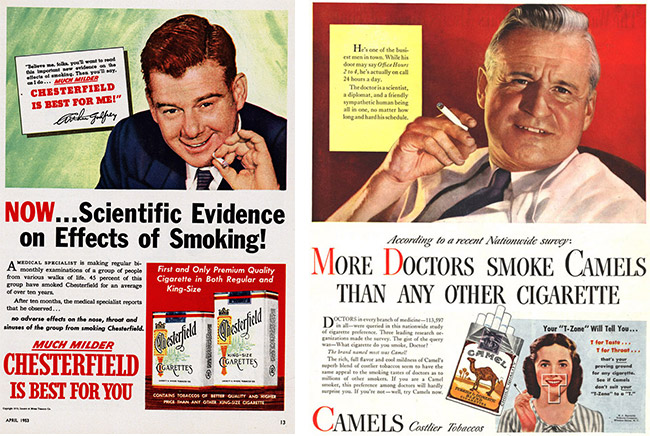 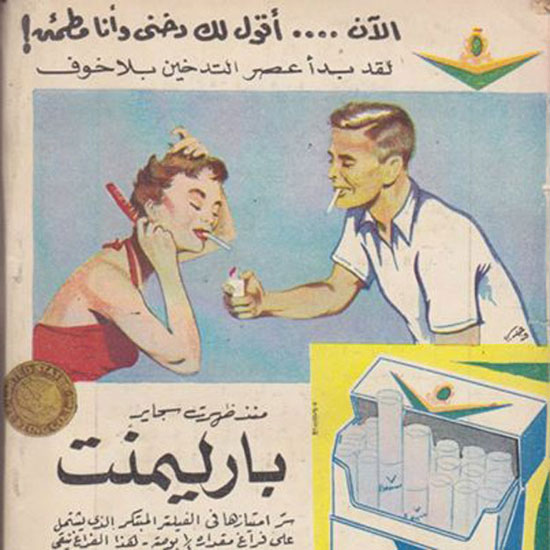 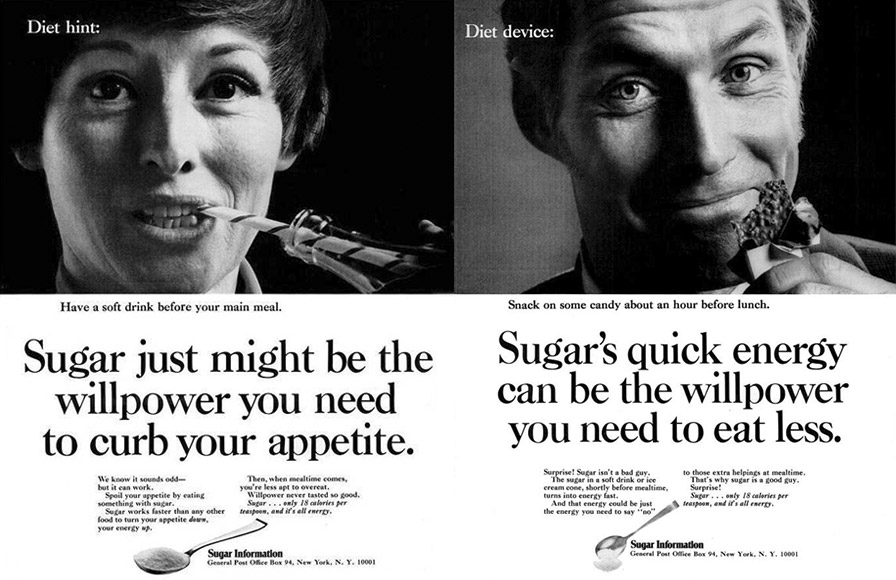 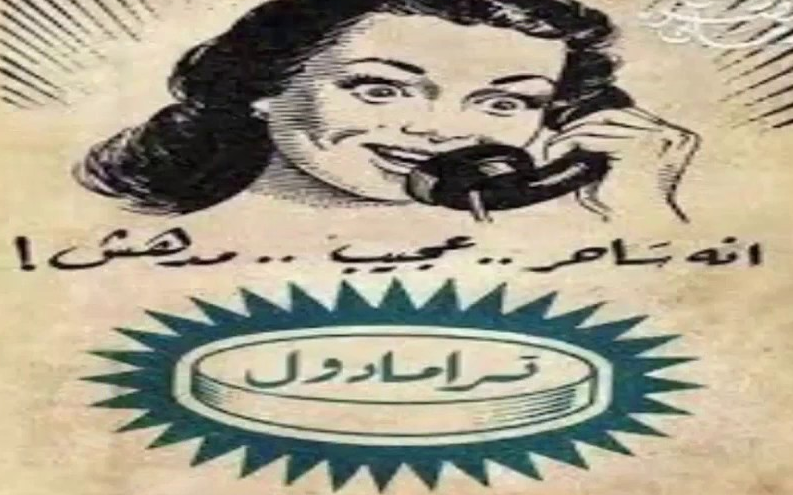 Nowadays! في الوقت الحاضر
Health care organizations spend alot on marketing, advertising, and public relations activities on communication. تنفق مؤسسات الرعاية الصحية الكثير على التسويق والإعلان وأنشطة العلاقات العامة على الاتصالات.
The money spent on marketing, advertising, and public relations is now considered as an investment that will return more money in revenues, even though this will appear on the “expenses” side of the facility’s financial balance sheet. يُنظر الآن إلى الأموال التي يتم إنفاقها على التسويق والإعلان والعلاقات العامة على أنها استثمار سيعيد المزيد من الأموال في الإيرادات ، على الرغم من أن هذا سيظهر في جانب "النفقات" من الميزانية العمومية للمنشأة. 
A line item to cover marketing, advertising and public relations activities should be included in the facility’s budget . يجب تضمين بند لتغطية أنشطة التسويق والإعلان والعلاقات العامة في ميزانية المنشأة.
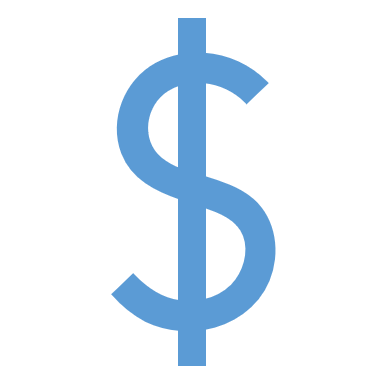 “Levels” of Marketing "مستويات" التسويق
According to the scope of the market, these include:وفقًا لنطاق السوق ، تشمل هذه: 
Mass marketing التسويق الشامل 
Target marketing الهدف التسويق
1. Mass Marketing التسويق الشامل
Mass marketing :
Involves the use of broad scope media that essentially target the entire population. يتضمن استخدام وسائط واسعة النطاق تستهدف بشكل أساسي السكان بالكامل. 
Most frequently utilized by large national firms.
غالبا ما تستخدم من قبل الشركات الوطنية الكبيرة.
In the early days of healthcare marketing, healthcare organizations used mass media to promote all services to all members of the target audience without regard for the fact that different segments of the audience might require different services. في الأيام الأولى لتسويق الرعاية الصحية ، استخدمت مؤسسات الرعاية الصحية وسائل الإعلام للترويج لجميع الخدمات لجميع أفراد الجمهور المستهدف دون النظر إلى حقيقة أن شرائح مختلفة من الجمهور قد تتطلب خدمات مختلفة.
Target Marketingالهدف التسويق
Target marketing:
Focus on a market segment to which an organization desires to offer goods/services. ركز على شريحة السوق التي ترغب المنظمة في تقديم سلع / خدمات لها. 
Target markets in healthcare may be defined based on geography, demographics, lifestyles, insurance coverage, usage rates and/or other customer attributes
يمكن تحديد الأسواق المستهدفة في مجال الرعاية الصحية بناءً على الجغرافيا ، والتركيبة السكانية ، وأنماط الحياة ، والتغطية التأمينية ، ومعدلات الاستخدام و / أو سمات العملاء الأخرى
Primary target market the largest group of people with the biggest and most frequent need or want for your product or service.
السوق المستهدف الأساسي هو أكبر مجموعة من الأشخاص الذين لديهم أكبر احتياج أو رغبة أو أكثر شيوعًا لمنتجك أو خدمتك.
Marketing Mix 4Ps and 4Csالمزيج التسويق
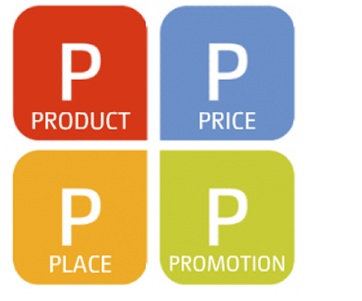 Marketing Mix: marketers formulate the marketing mix for each customer group after target marketing is done.
 المزيج التسويقي: يقوم المسوقون بصياغة المزيج التسويقي لكل مجموعة عملاء بعد الانتهاء من التسويق المستهدف.
The 4Ps of Marketing للتسويق 4Ps 
1. Product المنتج 
2. Price السعر 
3. Placeالمكان 
4. Promotionالترقية 
These 4Ps of the providers are linked to the 4Cs of the consumers, 
ترتبط 4Ps من مقدمي الخدمات بـ 4Cs للمستهلكين ،
Customer solution حلول العملاء
Customer cost, تكلفة العميل ،
Convenience الوقت المناسب 
Communication in that order. الاتصال بهذا الترتيب. 
 People, Process & Physical evidence are the extended marketing mix. الأشخاص والعملية والأدلة المادية هي مزيج التسويق الموسع.
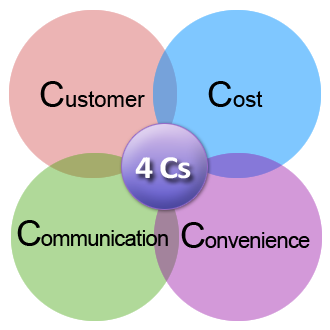 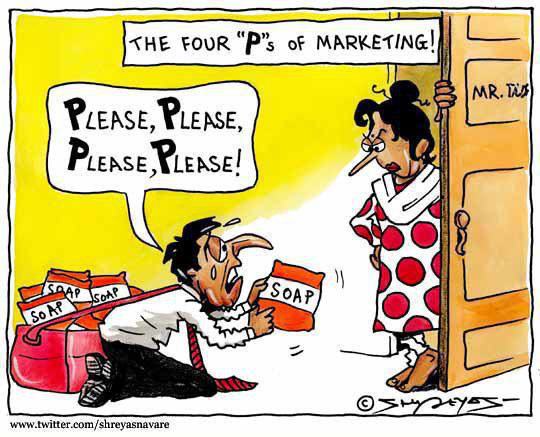 Marketing Planning التخطيط والتسويق
a marketing plan is needed to let your consumer population, both current and prospective, know who you are and what you do. A sign on the door stating “Doctor’s Office” is no longer enough information. هناك حاجة إلى خطة تسويق للسماح للمستهلكين ، الحاليين والمستقبليين ، بمعرفة من أنت وماذا تفعل. لم تعد لافتة على الباب تشير إلى "مكتب الطبيب" معلومات كافية. 
A written plan is preferred to prevent the waste of efforts and money. يفضل وجود خطة مكتوبة لمنع إهدار الجهود والمال.
The plan should establish the activities for two important stages: presence and reinforcement. يجب أن تحدد الخطة أنشطة مرحلتين مهمتين: الحضور والتعزيز.
Stage one establishes the presence in the community and attaches the image of what kind of health care provider you are, and stage two will maintain that presence in between campaigns. تحدد المرحلة الأولى الوجود في المجتمع وتربط صورة نوع مقدم الرعاية الصحية الذي أنت عليه ، وستحافظ المرحلة الثانية على هذا الوجود بين الحملات.
10-80-10 rule. 10-80-10 القاعدة.
Marketing plan steps خطوات خطة التسويق
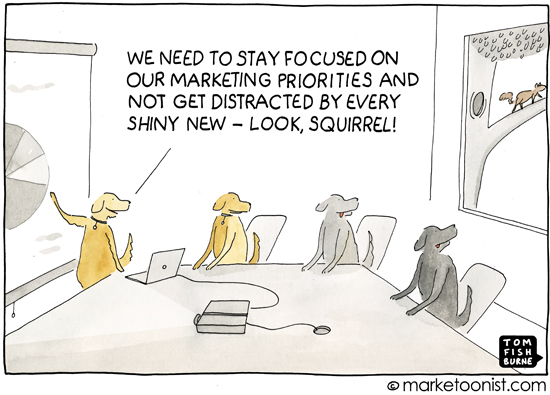 Determine the audience (a clear identification of primary target market) . تحديد الجمهور (تحديد واضح للسوق المستهدف الأساسي). 
Spend all effort and money communicating with this target market. (not a process of exclusion, rather is a process of focus). بذل كل الجهد والمال للتواصل مع هذا السوق المستهدف. (ليست عملية استبعاد ، بل هي عملية تركيز). 
Build support and enthusiasm – Find the experts who will help support marketing efforts through speaking engagements, newspaper interviews, and media. بناء الدعم والحماس - ابحث عن الخبراء الذين سيساعدون في دعم جهود التسويق من خلال مشاركات التحدث والمقابلات الصحفية ووسائل الإعلام.
 Comparative analysis –competitors analysis ( current and any future new services). التحليل المقارن - تحليل المنافسين (الحالية وأي خدمات جديدة في المستقبل).
Measure and evaluate: –track (new) consumers calls for information, physician referrals, website hits, patient/procedure records. القياس والتقييم: - تتبع مكالمات المستهلكين (الجدد) للحصول على معلومات ، وإحالات الطبيب ، وزيارات الموقع ، وسجلات المرضى / الإجراءات.
Timing is everything. التوقيت هو كل شيء.
Marketing Researchبحوث التسويق
Demographics and Psychographicsالديموغرافيا وعلم النفس 
A target market profile consists of demographic and psychographic descriptors. يتكون ملف تعريف السوق المستهدف من واصفات ديموغرافية ونفسية.
Demographics: describe a person or group of persons. Divide the general population into segments determined by age, gender, and income, occupation, education, location, marital status. التركيبة السكانية: وصف شخصًا أو مجموعة من الأشخاص. قسّم عموم السكان إلى شرائح محددة حسب العمر والجنس والدخل والمهنة والتعليم والموقع والحالة الاجتماعية.
Narrow the target market as possible using these segments. تضييق السوق المستهدف قدر الإمكان باستخدام هذه القطاعات.
Basic psychographics describes internal characteristics — personality, values, beliefs, lifestyle, attitudes, interests— so you can market accordingly.
 يصف التخطيط النفسي الأساسي الخصائص الداخلية - الشخصية ، والقيم ، والمعتقدات ، ونمط الحياة ، والمواقف ، والاهتمامات - حتى تتمكن من التسويق وفقًا لذلك. 
Mind-set, refers to the consumers’ frame of mind while experiencing the marketed message. marketers must be certain to communicate message with consumers when they are psychologically ready to absorb the information. “you have a problem,” followed by “we have a solution” 
مجموعة التفكير ، تشير إلى الإطار الذهني للمستهلكين أثناء تجربة الرسالة المسوقة. يجب أن يتأكد المسوقون من توصيل الرسائل مع المستهلكين عندما يكونون مستعدين نفسياً لاستيعاب المعلومات. "لديك مشكلة" ، متبوعة بعبارة "لدينا حل"
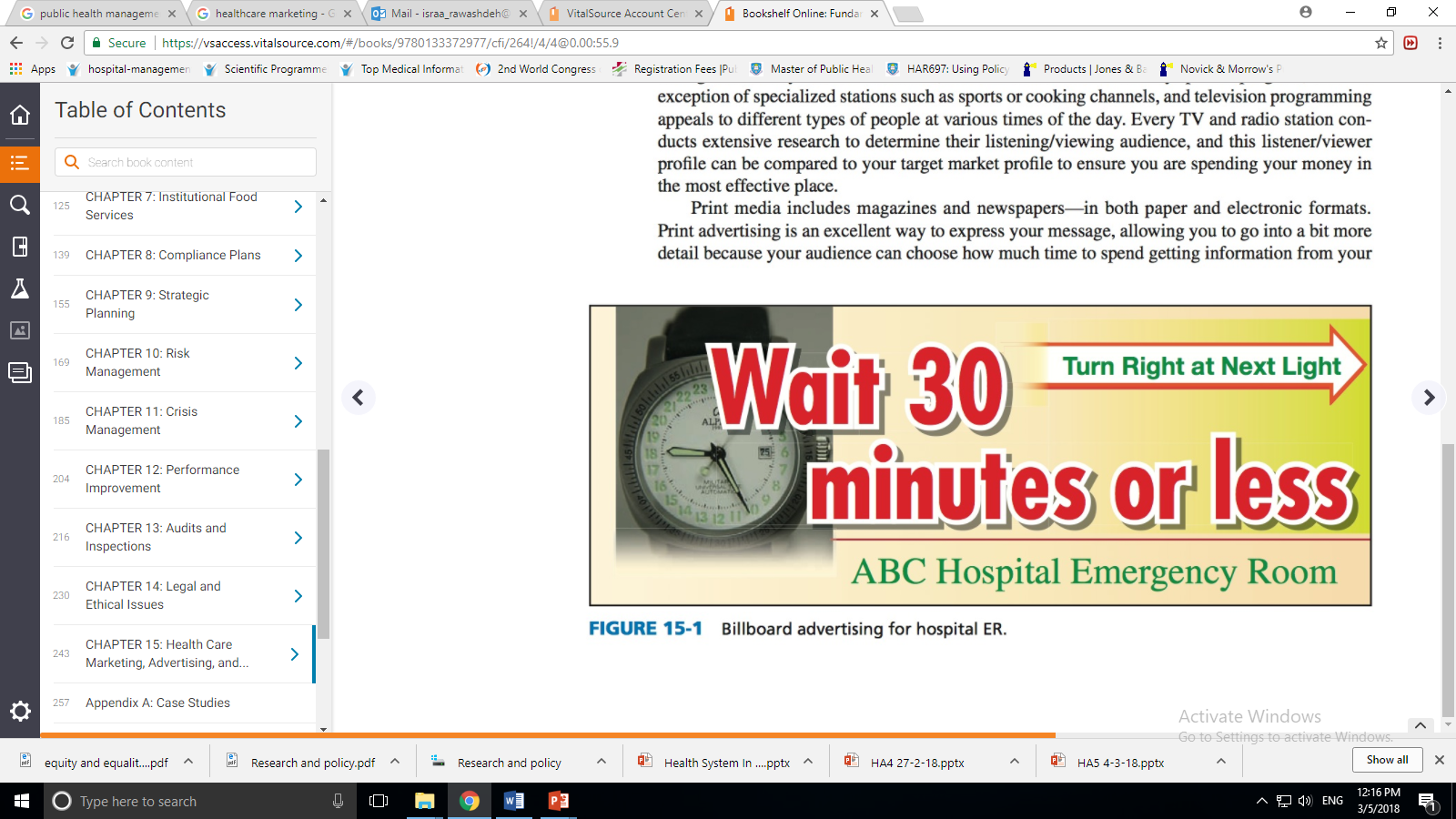 التجزئة السيكوجرافية وفن الابداع
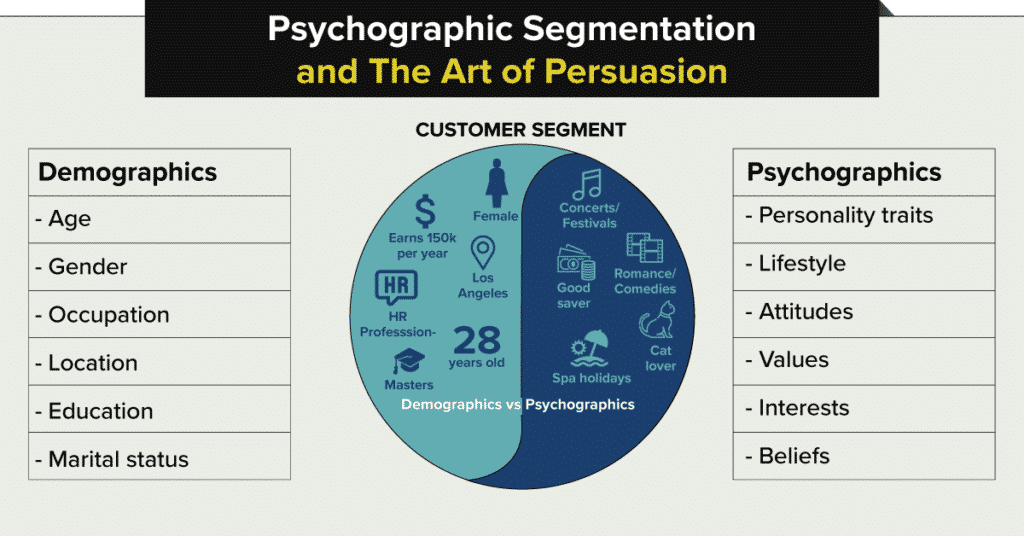 علم النفس
التركيبة السكانية
سمات الشخصية
السن
الجنس
اسلوب الحياه
الوظيفة
الاتجاهات
الموقع
القيم
الاهتمامات
التعليم
المعتقدات
الحاله الاجتماعية
Promotion ترقية
Promotion is the action component of the marketing mix. الترويج هو مكون العمل للمزيج التسويقي. 
The variety of techniques used to reach consumers with the purpose of promoting an idea, organization, or product. مجموعة متنوعة من التقنيات المستخدمة للوصول إلى المستهلكين بغرض الترويج لفكرة أو منظمة أو منتج.
Traditional promotional activities includes familiar techniques such as:تشمل الأنشطة الترويجية التقليدية تقنيات مألوفة مثل: 
Public relations علاقات عامة 
Advertising, sales مبيعات الإعلانات
Public Relations and Communicationالعلاقات العامة والاتصال
Public relations: the process of building good will and trust with the public.
العلاقات العامة: عملية بناء حسن النية والثقة مع الجمهور.
Involves distribution and information dissemination to influence feelings, opinions or beliefs about an organization and its servicesيتضمن توزيع المعلومات ونشرها للتأثير على المشاعر أو الآراء أو المعتقدات حول المنظمة وخدماتها
Public relations include: العلاقات العامة تشمل: 
● Collateral materials (including e-collateral) ● المواد الإضافية (بما في ذلك الضمانات الإلكترونية) 
° Brochures كتيبات 
° Letterhead° ورقة ذات رأسية 
° Business cards° بطاقات العمل 
● Press releases● النشرات الصحفية 
● Press conferences● المؤتمرات الصحفية 
● Distribution of feature stories to the media ● توزيع القصص الإخبارية على وسائل الإعلام 
● Public service announcements● إعلانات الخدمة العامة 
● Event sponsorships ● رعاية الحدث
Communication تواصل
It is an opportunity to tell what services can be offer to consumers. 
إنها فرصة لمعرفة الخدمات التي يمكن تقديمها للمستهلكين.
The message to the referring provider would be similar to the message communicated directly to patients: e.g. the organization’s mission, the staff’s skill and knowledge, accolades provided by accrediting bodies, and the assurance that the facility will give the best possible care to referred patients.
ستكون الرسالة إلى مقدم الإحالة مماثلة للرسالة التي يتم توصيلها مباشرة إلى المرضى: على سبيل المثال مهمة المنظمة ، ومهارات الموظفين ومعرفتهم ، والأوسمة المقدمة من هيئات الاعتماد ، والتأكيد على أن المنشأة ستقدم أفضل رعاية ممكنة للمرضى المحالين.
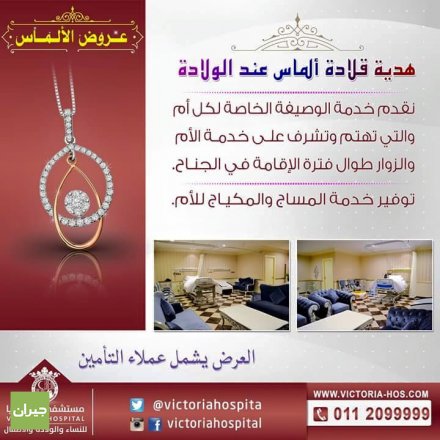 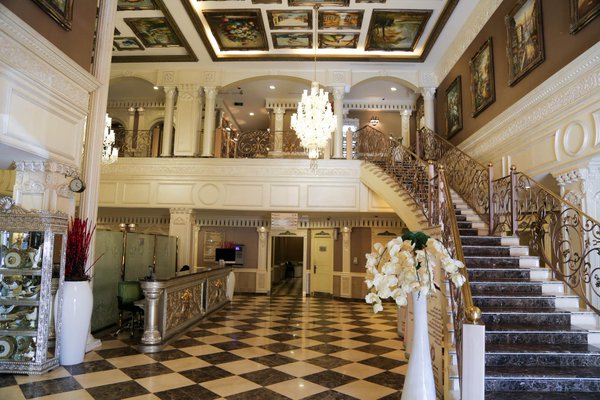 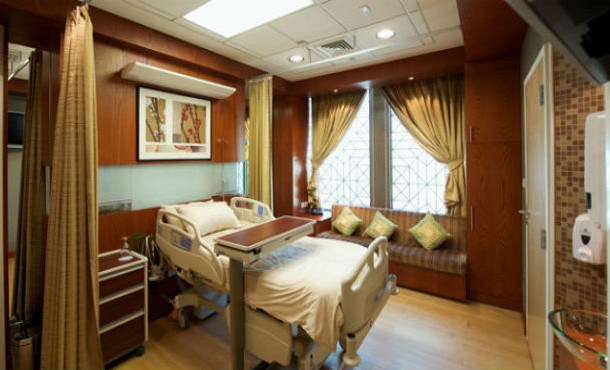 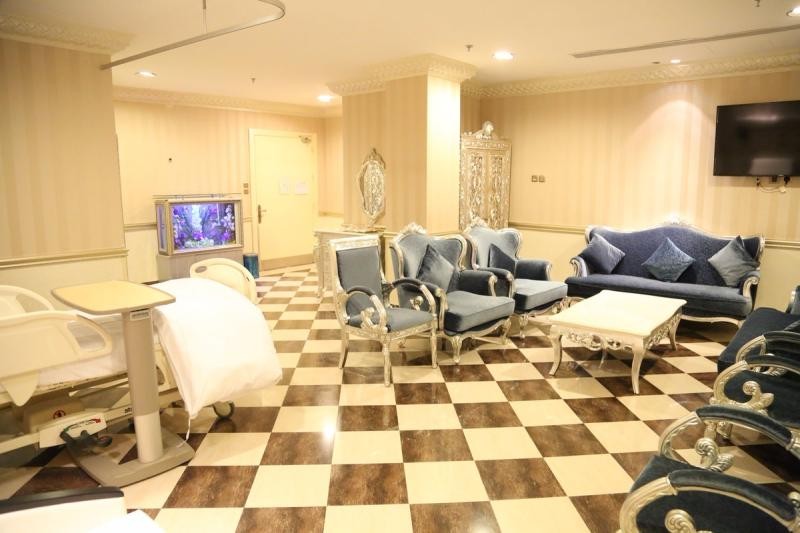 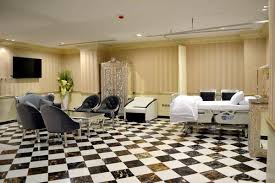 Advertising دعاية
Advertising refers to direct methods for calling attention to something or someone. يشير الإعلان إلى طرق مباشرة لجذب الانتباه إلى شيء ما أو شخص ما.
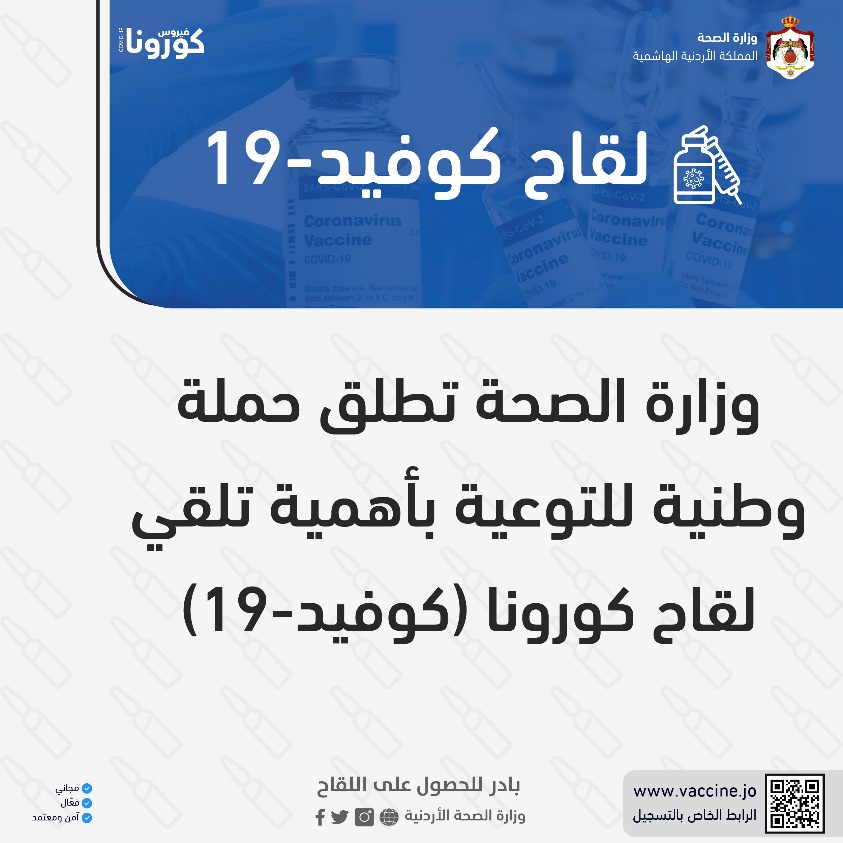 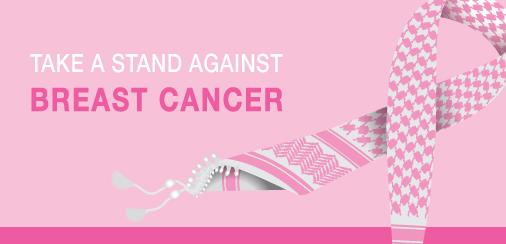 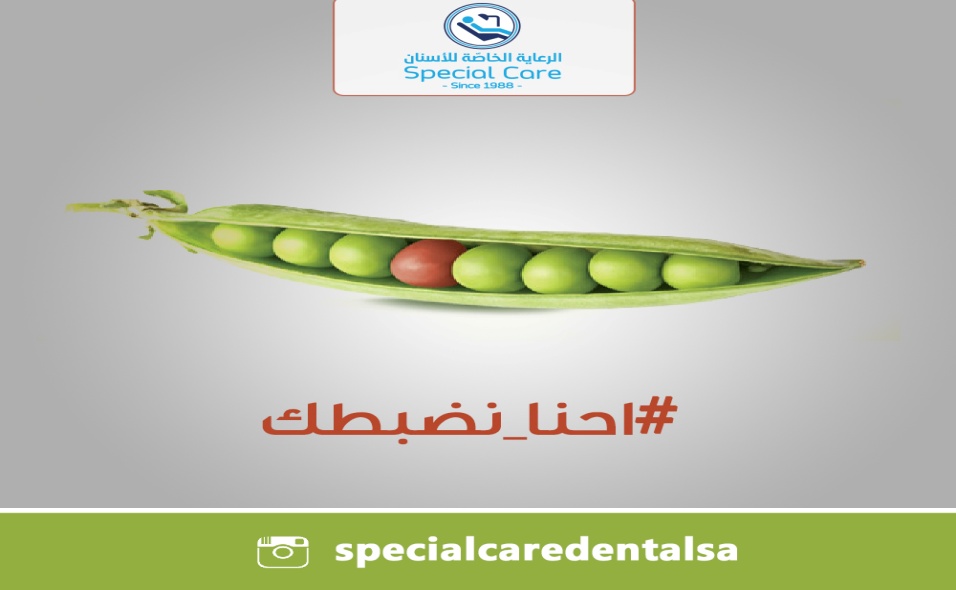 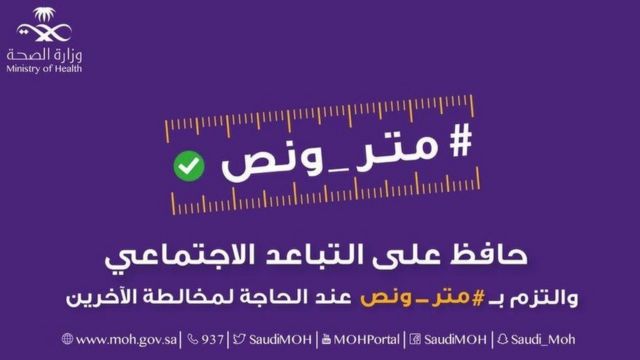 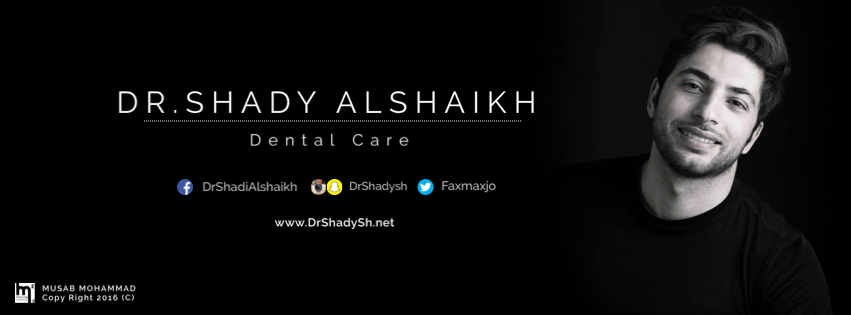 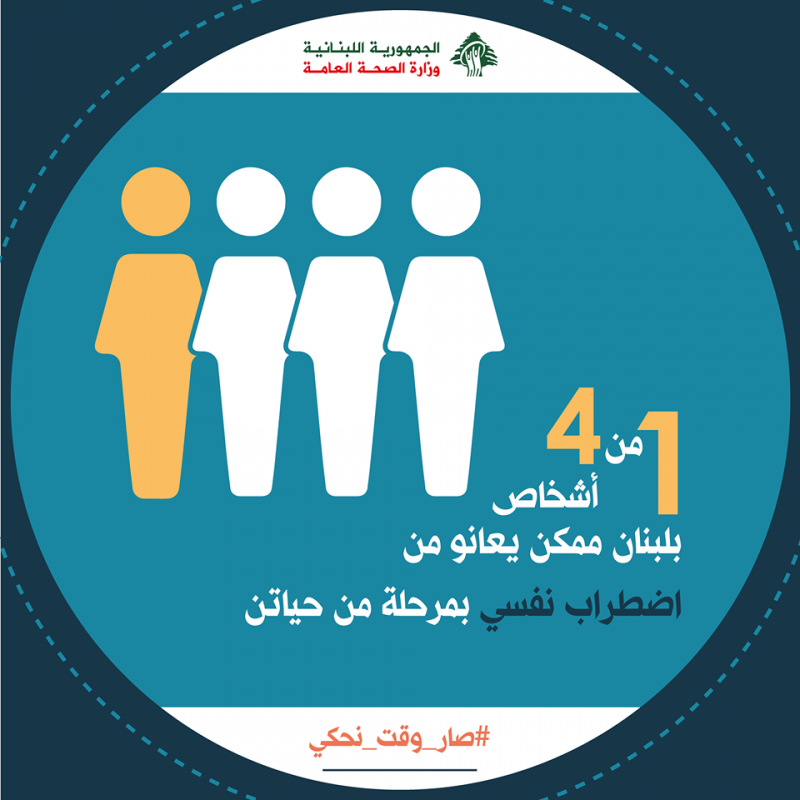 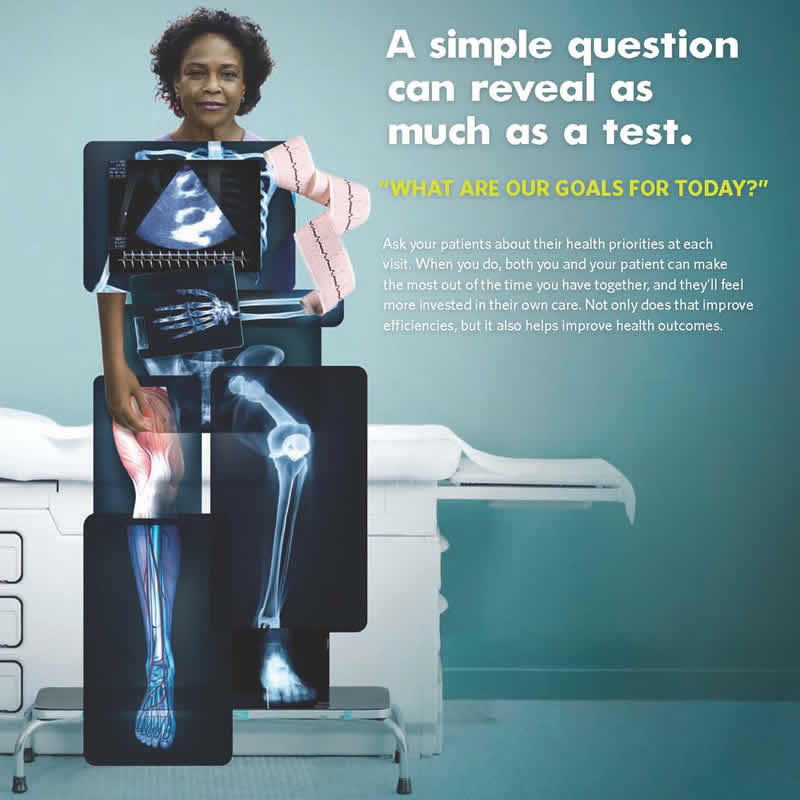 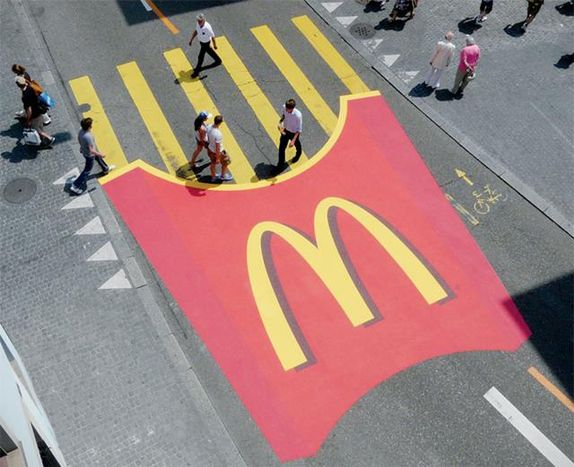 Advertising/Print material مواد إعلانية / مطبوعة
Print media includes magazines and newspapers—in both paper and electronic formats. تشمل الوسائط المطبوعة المجلات والصحف - في كل من الأشكال الورقية والإلكترونية.
Flyers and brochures on general good health, such as healthy eating, getting exercise, lifting heavy objects properly (with the name and address of the health care facility or provider) support the patient by educating them about these important healthy habits, and at the same time reminding them about provider services. المنشورات والكتيبات عن الصحة العامة الجيدة ، مثل الأكل الصحي ، وممارسة الرياضة ، ورفع الأشياء الثقيلة بشكل صحيح (مع اسم وعنوان مرفق الرعاية الصحية أو مقدم الخدمة) تدعم المريض من خلال تثقيفهم حول هذه العادات الصحية الهامة ، وفي نفس الوقت الوقت لتذكيرهم بخدمات المزود.
Article, or series of articles published in a local magazine, newspaper, or on Facebook or LinkedIn can also establish a relationship with potential consumers. يمكن لمقالة أو سلسلة من المقالات المنشورة في مجلة أو صحيفة محلية أو على Facebook أو LinkedIn إنشاء علاقة مع المستهلكين المحتملين.
Print  materials provide space to completely describe a type of procedure and provide all details necessary to get the patient/consumer to contact the provider about the service. Audience can choose how much time to spend getting information. توفر المواد المطبوعة مساحة لوصف نوع الإجراء بشكل كامل وتوفر جميع التفاصيل اللازمة لجعل المريض / المستهلك يتصل بمزود الخدمة بخصوص الخدمة. يمكن للجمهور اختيار مقدار الوقت الذي يقضيه في الحصول على المعلومات. 
Can be used in waiting area, or distributed at a health occasions/fairs, these make great leave-behinds to deliver the message in a nonintrusive manner. يمكن استخدامها في منطقة الانتظار ، أو توزيعها في المناسبات / المعارض الصحية ، مما يجعلها بمثابة إجازات رائعة لإيصال الرسالة بطريقة غير متطفلة.
Electronic الالكتروني
Television is a popular advertising method and have several advantages. These include:التلفزيون هو وسيلة إعلانية شائعة وله العديد من المزايا. وتشمل هذه: 
(1) the ability to build a high level of awareness(1) القدرة على بناء مستوى عالٍ من الوعي 
(2) access to large audiences (2) الوصول إلى جماهير كبيرة 
(3) the ability to demonstrate a product (using sound and vision) (3) القدرة على إظهار المنتج (باستخدام الصوت والرؤية) 
(4) compulsiveness;
(5) a comfortable, at-home viewing environment. (5) بيئة مشاهدة مريحة في المنزل.
The disadvantages: العيوب:
commercial breaks may be seen as irritating, TV is considered to be transient (short periods) , and the audience cannot be very targeted. In addition, television advertising time is very expensive. قد يُنظر إلى الاستراحات التجارية على أنها مزعجة ، ويُعتبر التلفزيون مؤقتًا (فترات قصيرة) ، ولا يمكن استهداف الجمهور بشكل كبير. بالإضافة إلى ذلك ، فإن وقت الإعلان التلفزيوني مكلف للغاية.
Radio is a longstanding advertising medium that has a lot of advantages.
يعد الراديو وسيلة إعلانية طويلة الأمد تتمتع بالكثير من المزايا.
 Radios are often considered as “companions”.
غالبًا ما تُعتبر أجهزة الراديو "رفقاء".
 Can target the audience (the station type and  the time of day to advertise). يمكن أن تستهدف الجمهور (نوع المحطة والوقت من اليوم للإعلان). 
Disadvantages: العيوب
Lacking visual attributes تفتقر إلى السمات المرئية 
Having a small audience. وجود جمهور صغير.
Internet advertising: pop-up ads. الإعلان عبر الإنترنت: الإعلانات المنبثقة. 
Advantages:المزايا 
Can reach both general public and targeted consumer groups. يمكن أن تصل إلى كل من الجمهور العام ومجموعات المستهلكين المستهدفة.
Low relative costتكلفة نسبية منخفضة 
Interactive + direct feedbackتفاعلية + ردود فعل مباشرة 
Disadvantage:العيوب 
Irritating to some audienceمزعج لبعض الجمهور
Advertisingدعاية
Outdoor advertising :الاعلان في الهواء الطلق : 
The large signs alongside highways known as billboards. Can be seen and identified with from a distance in a very short amount of time.
اللافتات الكبيرة بجانب الطرق السريعة المعروفة باللوحات الإعلانية. يمكن رؤيتها والتعرف عليها من مسافة بعيدة في فترة زمنية قصيرة جدًا.
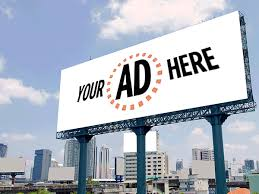 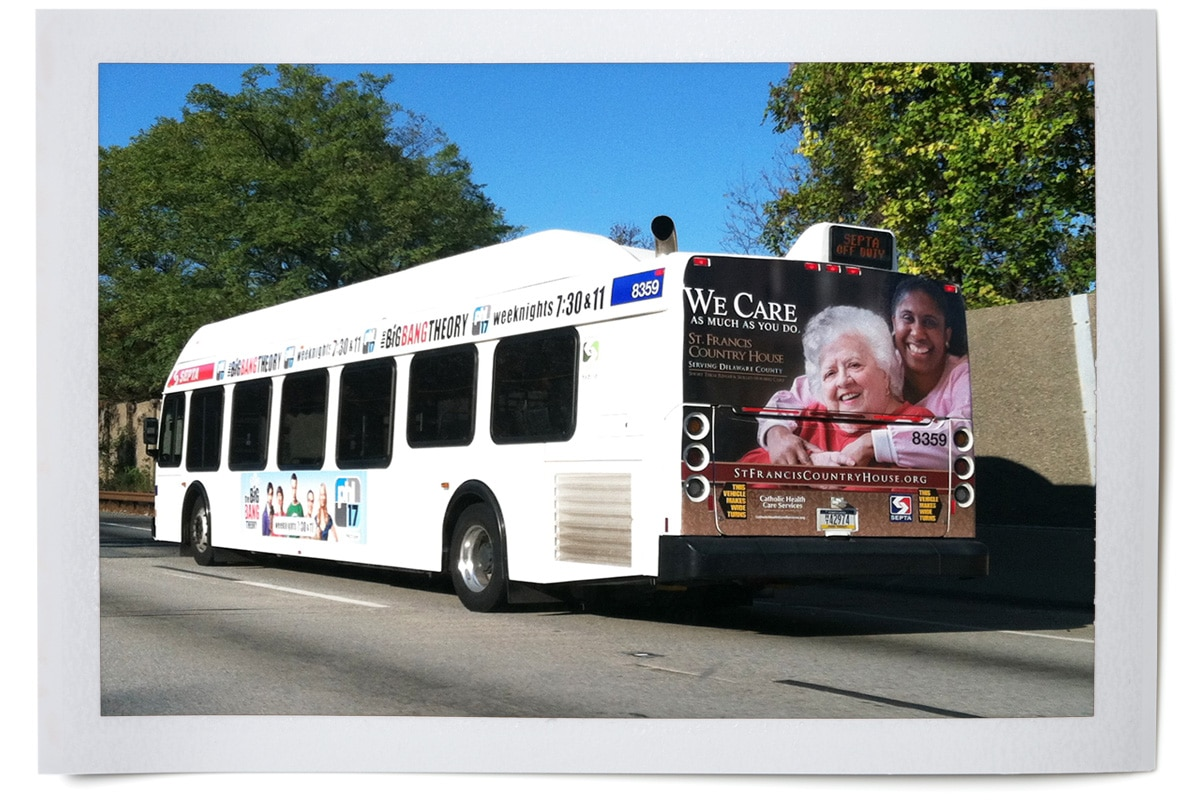 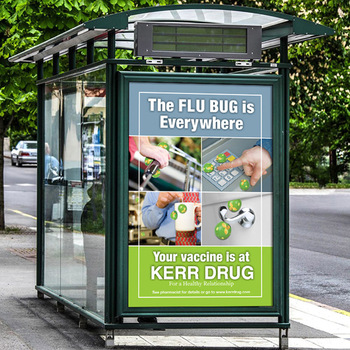 Transportation venues or Signage on bus stop shelters, inside the bus itself, signage in and on trains, and the kiosk signs along the walkways within shopping mall. أماكن النقل أو اللافتات الموجودة في ملاجئ محطات الحافلات ، وداخل الحافلة نفسها ، واللافتات في القطارات وفي القطارات ، وعلامات الأكشاك على طول الممرات داخل مركز التسوق.
Message should be super short: the rule of thumb is no more than six words plus your logo. يجب أن تكون الرسالة قصيرة جدًا: القاعدة العامة لا تزيد عن ست كلمات بالإضافة إلى شعارك.
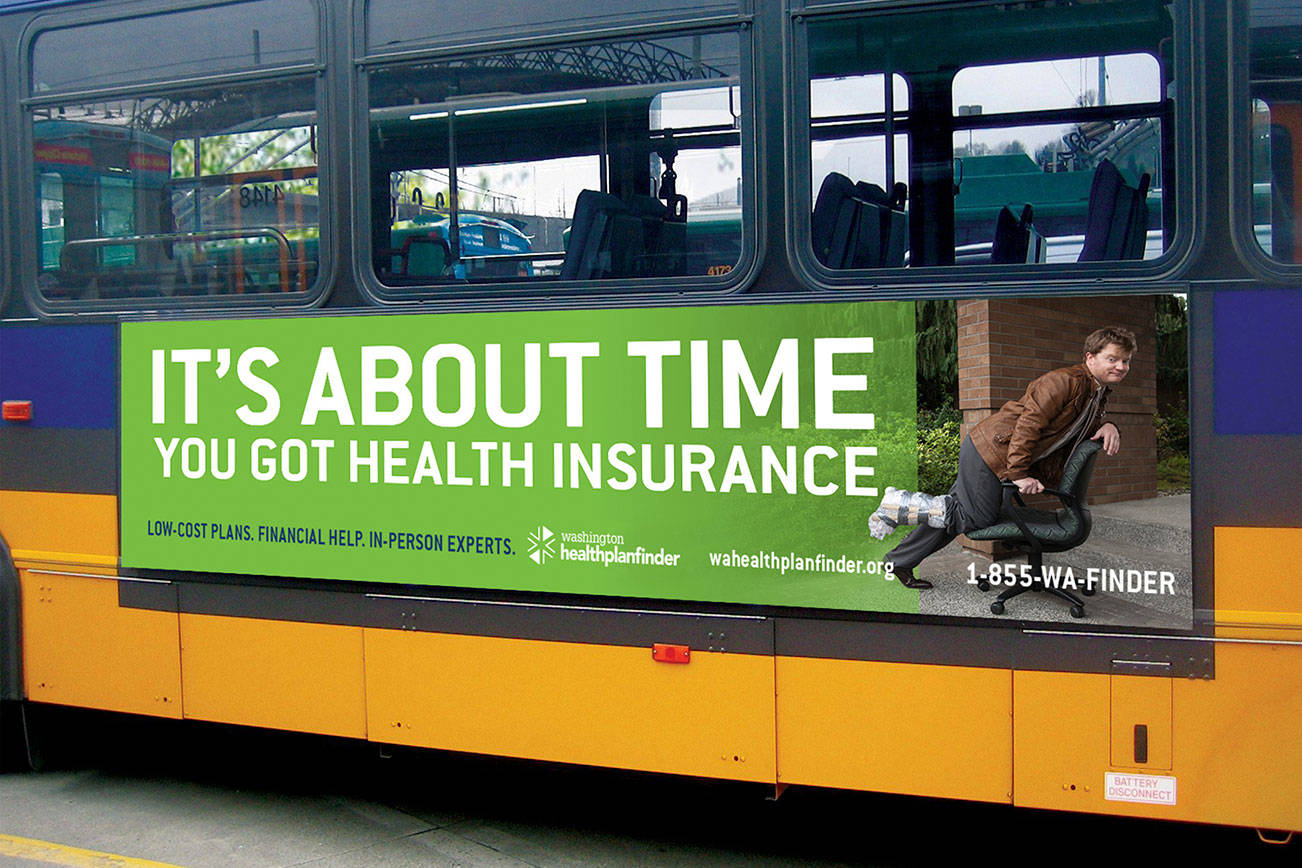